How we bring back postal banking together, and why now is the moment

Porter McConnell
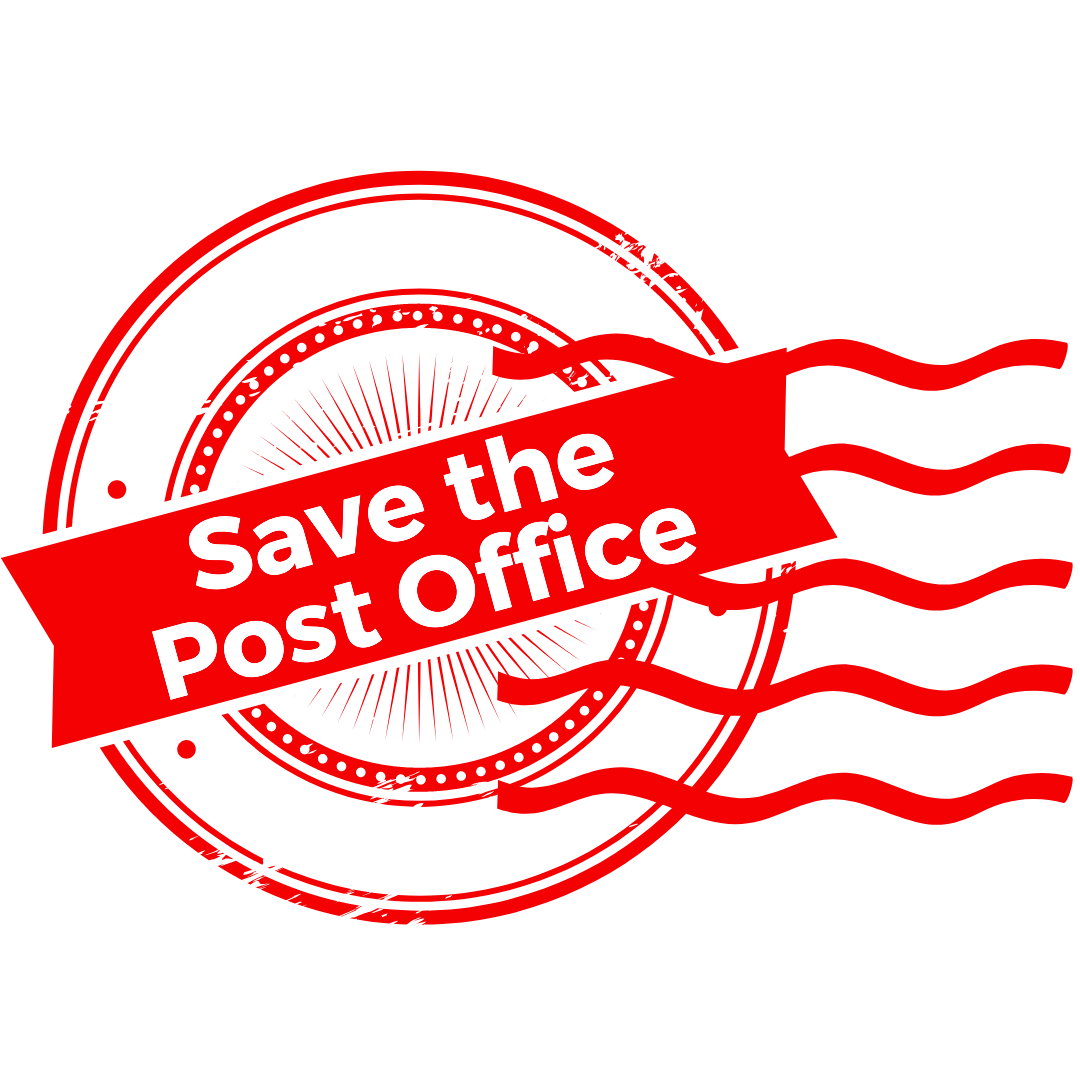 What Take on Wall Street is fighting for
Unrig the Rules
Fair Banking for All
Wall Street serves People, People don’t serve Wall Street
Investing, not Betting
[Speaker Notes: We envision a financial system that is fair to all, and that serves human needs rather than exploiting those needs. For our financial system to support and not undermine the economic well-being of Americans, it must be consistent with our democratic ideals. A financial system that passes that test must be based on these four principles:

In Unrig the rules, 
We envision a financial system, economy and democracy where Black, Indigenous and other people of color, women, LGBTQ, the differently-abled, and other marginalized peoples share equally in our nation’s wealth, and where we actively seek to reverse growing inequality and close the racial wealth divide. 
Policies: taxing the rich and corporations, reparations, fines and fees in the criminal justice system and police brutality bonds, policies to close the racial wealth divide, canceling student debt, workers’ right to organize (PRO Act), anti-privatization, and democracy reforms like voting rights and eliminating the filibuster.

In Fair banking for all,
It’s time to introduce more equitable alternatives to the current financial system. Everyone should have access to low-cost, transparent and non-exploitative basic financial services. Financial workers should be free to act in the best interests of customers.
Policies:
This is where “public options” for banking sit:  for people (postal banking), a public option for local governments and small and BIPOC-owned businesses (public banking), and a federal public option for investing in large scale public infrastructure (a public investment bank).
And because debt is what inequality looks like in peoples’ daily lives,  it should be illegal to purposely profit from peoples’ inability to pay, in all forms of lending.

For Wall Street to serve people, not people serving Wall Street,
We need to completely overhaul the corporate governance model so that decisions are made based on the long-term health of the economy, workers, and families, not the short-term financial interests of elites. 
Policies: Wall Street-targeted tax policies like closing the carried interest loophole and the financial transactions tax 
fixing corporate governance structures so private equity firms can’t plunder corporations they take over
End stock buybacks, tax excessive CEO pay that leads to reckless corporate decision-making
Requiring workers on all corporate boards

Investing, not betting
We envision a system where corporations, and especially large financial institutions, are held accountable for the consequences of the risks they take, and are no longer able to manipulate the economic and political system to impose those costs of those risks on the general public. 
Policies: breaking up the banks and restore the firewall between deposit banking and risky investment banking, holding financial executives personally responsible for their misconduct, requiring financial advisors to act in their clients’ best interests, halting deregulation & selective regulation of the financial system, and finally, stop incentivizing corporations to take risks on our dime by ending too big to fail.]
Fair Banking for All = “Public Options” for Banking
Postal banking is a public option for people: 32 million families (1 in 4) are unbanked or underbanked 
Public banks are a public option for communities: communities and small businesses can’t access the same credit that wealthy corporations can 
A public investment bank is a public option for investing in the nation’s future: we need to invest in public goods like infrastructure and responding to climate change
[Speaker Notes: If you want fair banking for all, you need to introduce some public options into the market. If the private banks wanted to be serving these needs, they would be. The options seem to be either exclusion and banking deserts and the end of free checking accounts, or predatory inclusion, and check cashers,   It’s when we have these market failures that we need to incentivize solving these national problems.

These public options for banking can work together to create an alternative to the current Wall Street-driven banking system. There are a number of core areas where finance needs a public option, chiefly for regular consumers, for small businesses and communities, and for the federal government. In these areas, all too often what exists was built to prey on Black, Indigenous, and other people of color. And for nearly all, private sector dominance has created some market failures, and there should be a public option. These public options complement each other, and are meant to work in concert.]
Save the Post Office Coalition
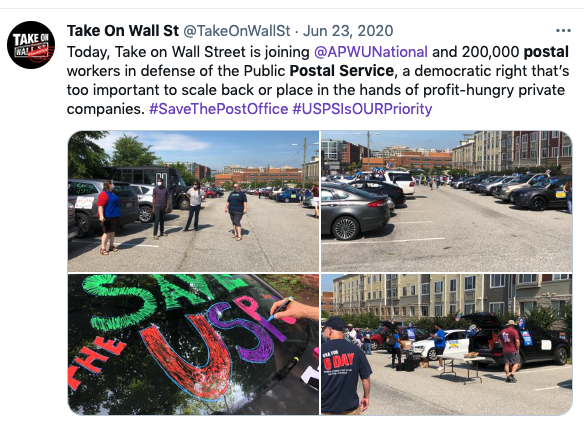 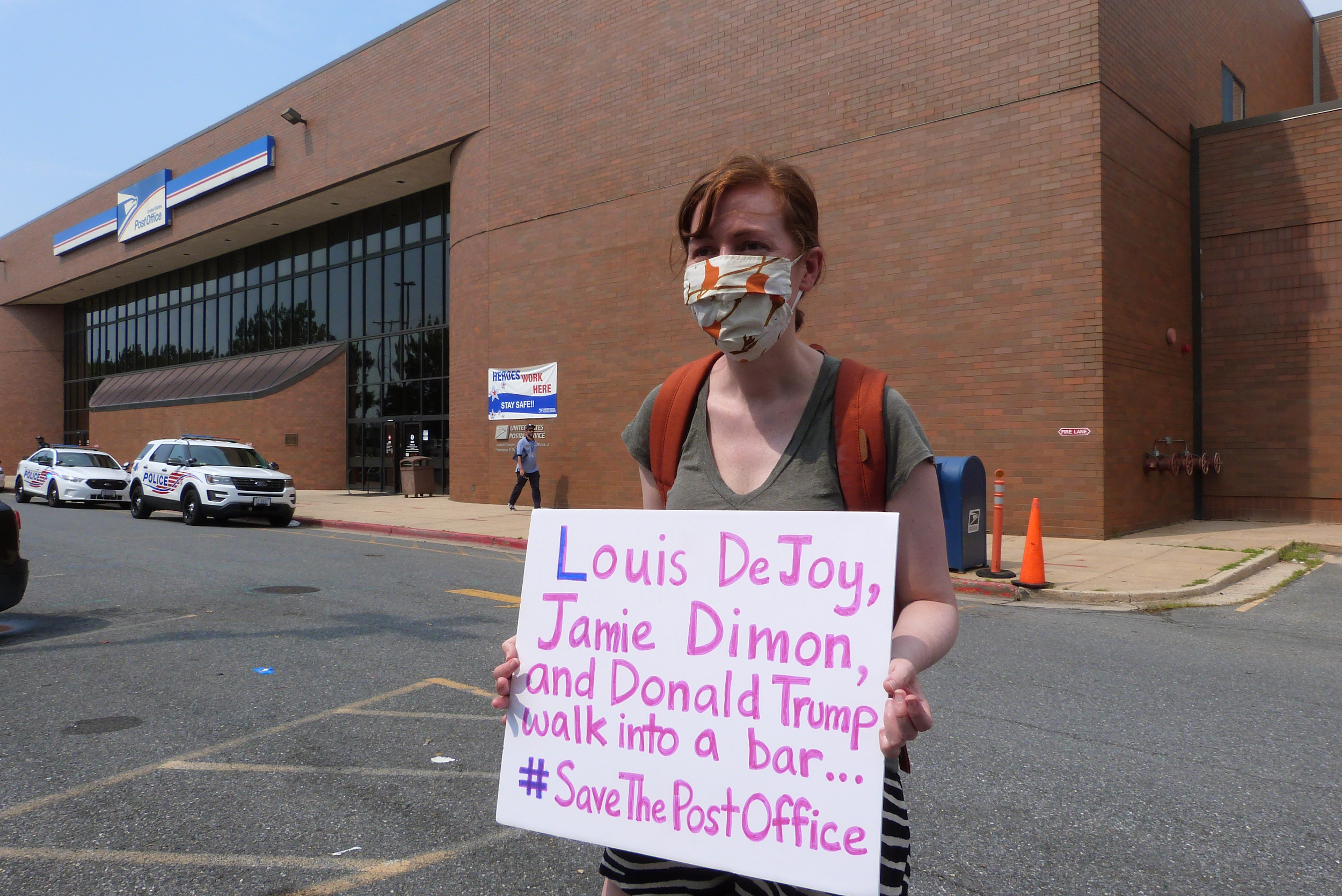 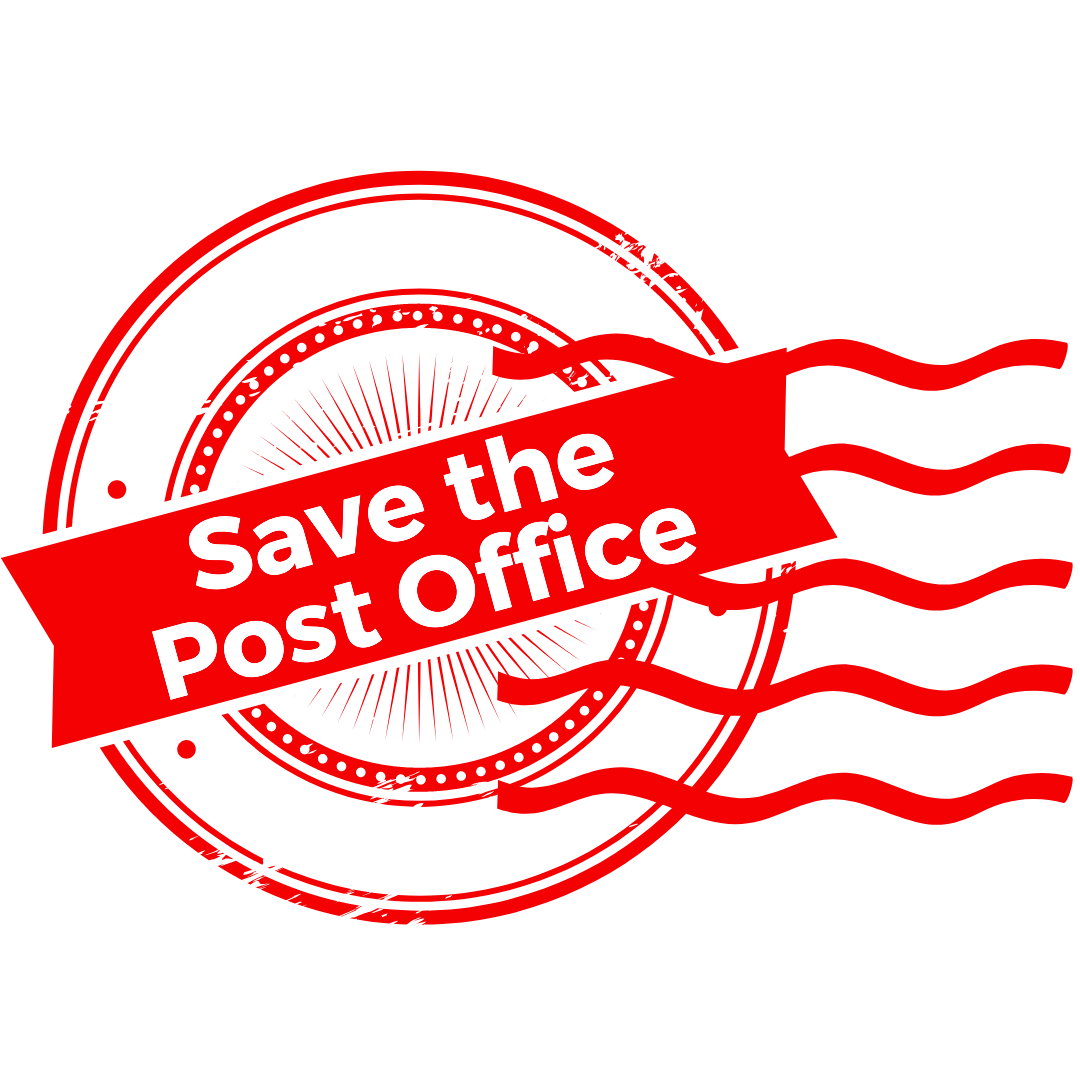 [Speaker Notes: Where we’ve been:

The Save the Post Office Coalition came together formally last summer after DeJoy’s service cuts started to escalate nationwide

Take on Wall Street got involved because: 
we can’t have postal banking with no post office
and because privatization of public goods is part of Wall Street’s playbook over the last 40 years
We worked with APWU to convene a call in August and there were 475 RSVPs in 24 hours. The coalition is over 300 local and national organizations 

Before the election, our coalition:
got 2 million signatures on petitions to reverse the service cuts.
between a MoveOn organized day of action and an APWU day of action at the end of August, we had over 1100 events at post offices around the country
the House came out of recess for 12 hours on a Saturday to grill DeJoy and to pass an emergency relief bill.

What does this have to do with postal banking? We’re arguing that this moment of crisis, and the threat of privatization, is the precise moment to:
Go in the opposite direction
And to restore and expand USPS into a hub for community services, postal banking being central to that, but also rural broadband, and many of the other proposals you heard yesterday.
An opportunity like this doesn’t come up very often, and if there’s anything Louis DeJoy has given us, it’s a national conversation about what the role of the post office should be!]
Our First 100 Days Asks
Fill Vacant Board of Governors Seats Immediately
Emergency Relief Legislation
Speech from President Biden
Name a Postal Czar
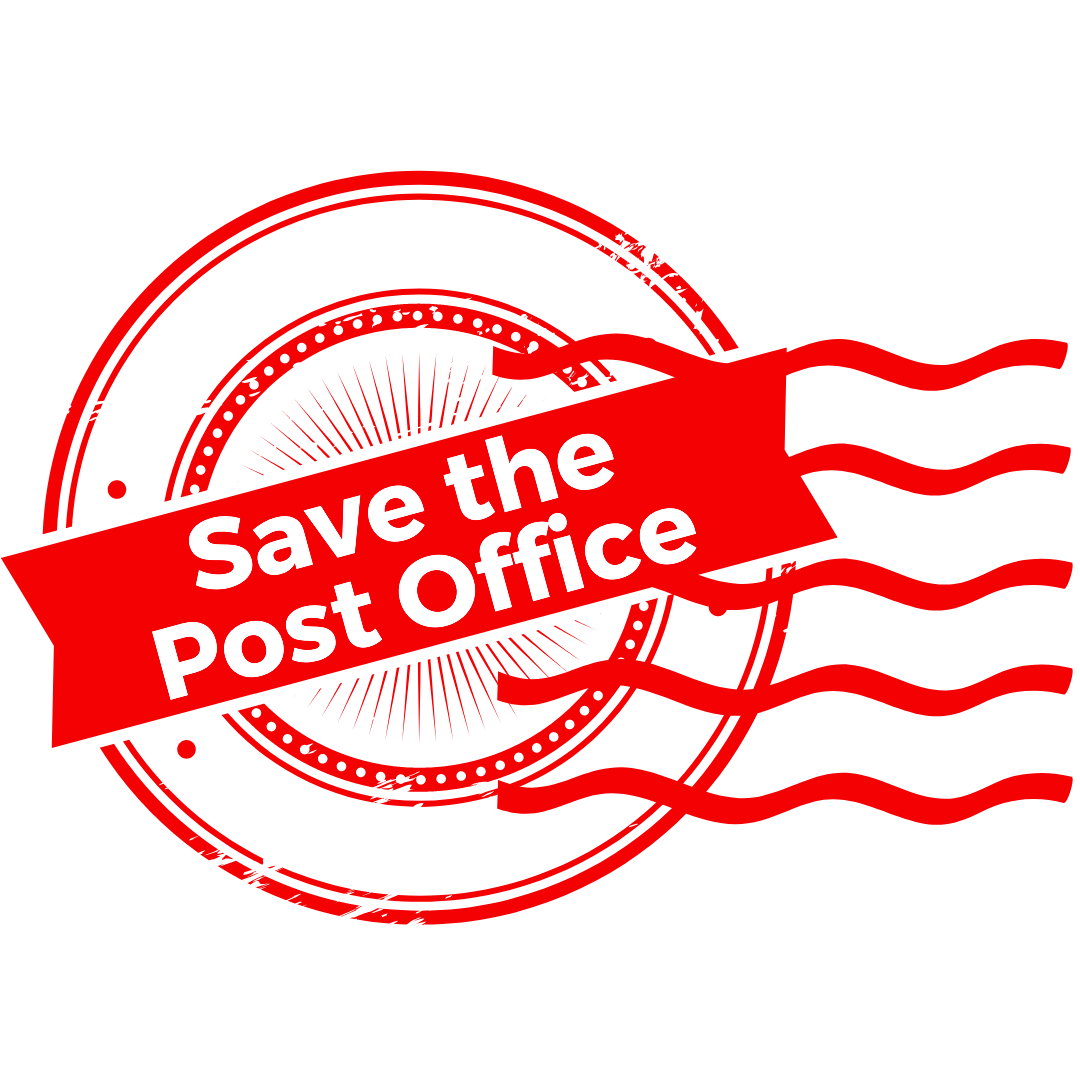 [Speaker Notes: 1. Fill Vacant Board of Governors Seats Immediately. The Biden administration must nominate four diverse and forward-looking members to the postal Board of Governors. Because Louis DeJoy is actively doing damage to the Post Office that may be irreversible, and the current board has not held him accountable, these nominations must be prioritized for Senate confirmation.
2. Emergency Relief Legislation. The Biden administration must shepherd the passage of must-pass USPS emergency relief legislation which includes the elimination of the pre-funding mandate and postal banking enabling legislation, drawing on existing legislative proposals. 
The postal board of governors has asked for: 
● $25 billion in emergency COVID relief 
● $25 billion for "shovel-ready" infrastructure (buildings and trucks) 
● $25 billion in debt relief & additional lending authority from Treasury Dep't Total = $75 billion 
Experts have determined that at a minimum, $25 billion is necessary to make USPS whole from COVID-19, only $10 billion of which has been approved by Congress. 
3. Speech from President Biden. President Biden must make a speech laying out a vision for the future of the post office as a community hub for services. This vision should include postal banking, but also expanded services like rural broadband and fishing licenses, voter registration, adding value to bus and subway passes, and census outreach. 
4. Name a Postal Czar. In President Biden’s future of the post office speech or elsewhere, the President should name a focal point or a “postal czar.” The person nominated to the position would need to expressly support postal banking, have interagency experience, and take an expanded view of the post office’s role in our democracy.]
Where we’re going next
Better board of governors
Raise Congress’s level of ambition
Take postal banking mainstream 
More media coverage!
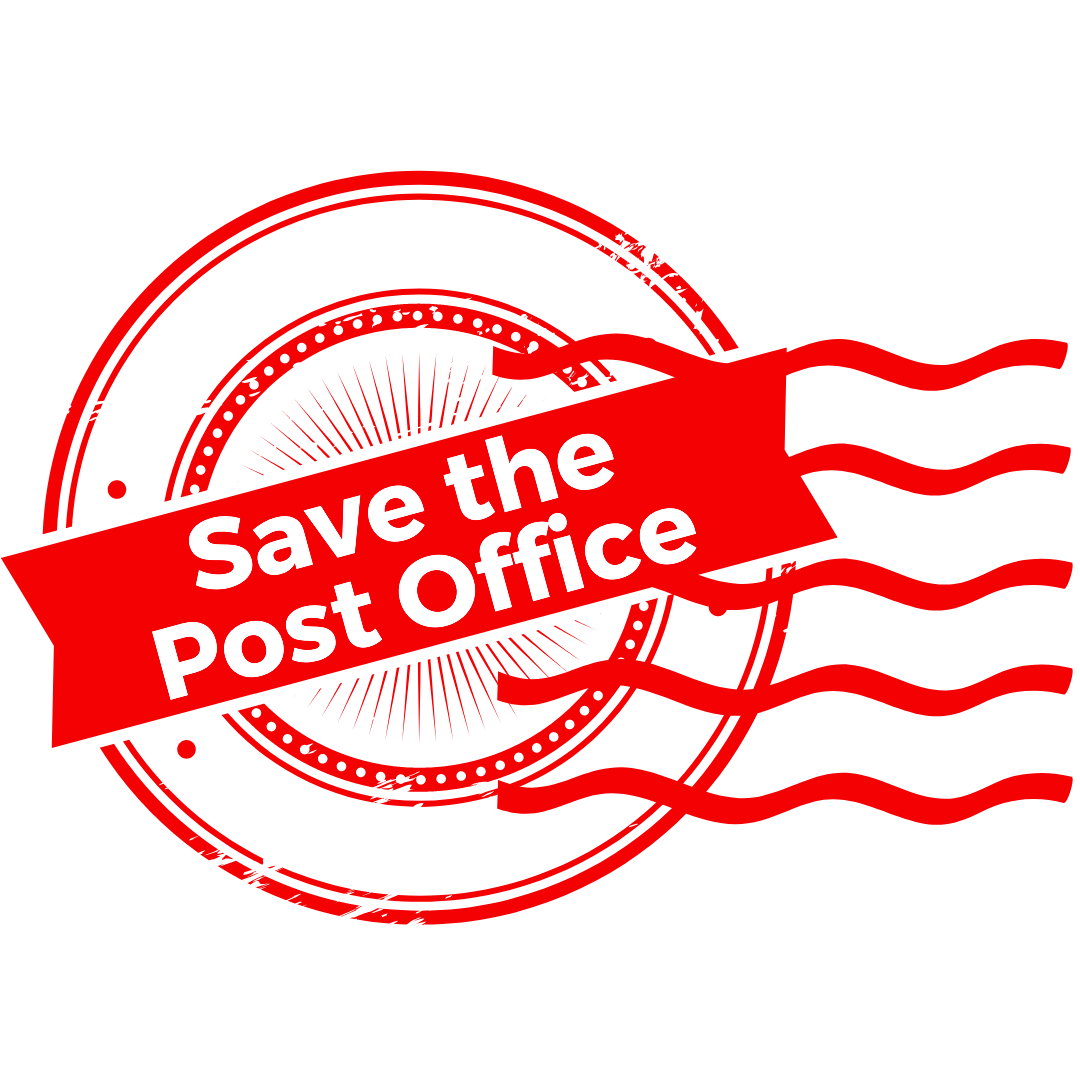 [Speaker Notes: After the election, we pivoted to filling the 4 empty seats on the postal board of governors:
with diverse and forward-looking members so they could fire DeJoy and make a real plan for the future of the post office.
we organized a petition drive earlier this year to get 465,000 signatures, all calling on President Biden and the Senate to fill the postal board of governors immediately.
petition was highlighted in the Washington Post 
And! our biggest evidence of success was when President Biden nominated three candidates for the empty Postal Board of Governors seats

1. Better Board of Governors: We need to get a progressive majority in place on the USPS board of governors
Help shepherd nominations through Senate (lead: Porter)
If the committee insists on an R, amp up grassroots pressure to demand the floor time instead (lead: Andrew/Jenn?)
2. Address Committee Reluctance: We need to address HSGAC and Oversight Committee's reluctance
Develop rural broadband proposal to neutralize rural Rs with APWU/IPS/ACLU/CWA (lead: Porter)
Drive calls into Congress (lead: Steve, Rakim)
3. Normalize Ambitious Policy: We need to build support for a more ambitious policy package to save USPS
Respond to DeJoy's plan (lead: Sarah, Steve)
Convene Future of the Post Office Conference March 16-18 (lead: Steve)
Write People's Postal Agenda (lead: Sarah)
Use the confirmation hearings to highlight a positive expansive vision of USPS (lead: Sarah)
4. More Media Coverage: We need media coverage to make USPS expansion seem like the obvious solution
Do some ed board memos (lead: Causten)
Recirculate two-pager on returning to 2012 service standards (lead: Steve)
Get new polling data on the favorability of USPS as "hub for community services" vision (lead: Rakim/Causten)
explore doing a save USPS video for digital consumption (lead: Rakim)
Talk to reporters
Collect stories]
Stories, stories, 
and more stories!
Fill out & share this survey:  bit.ly/3bWY6fP
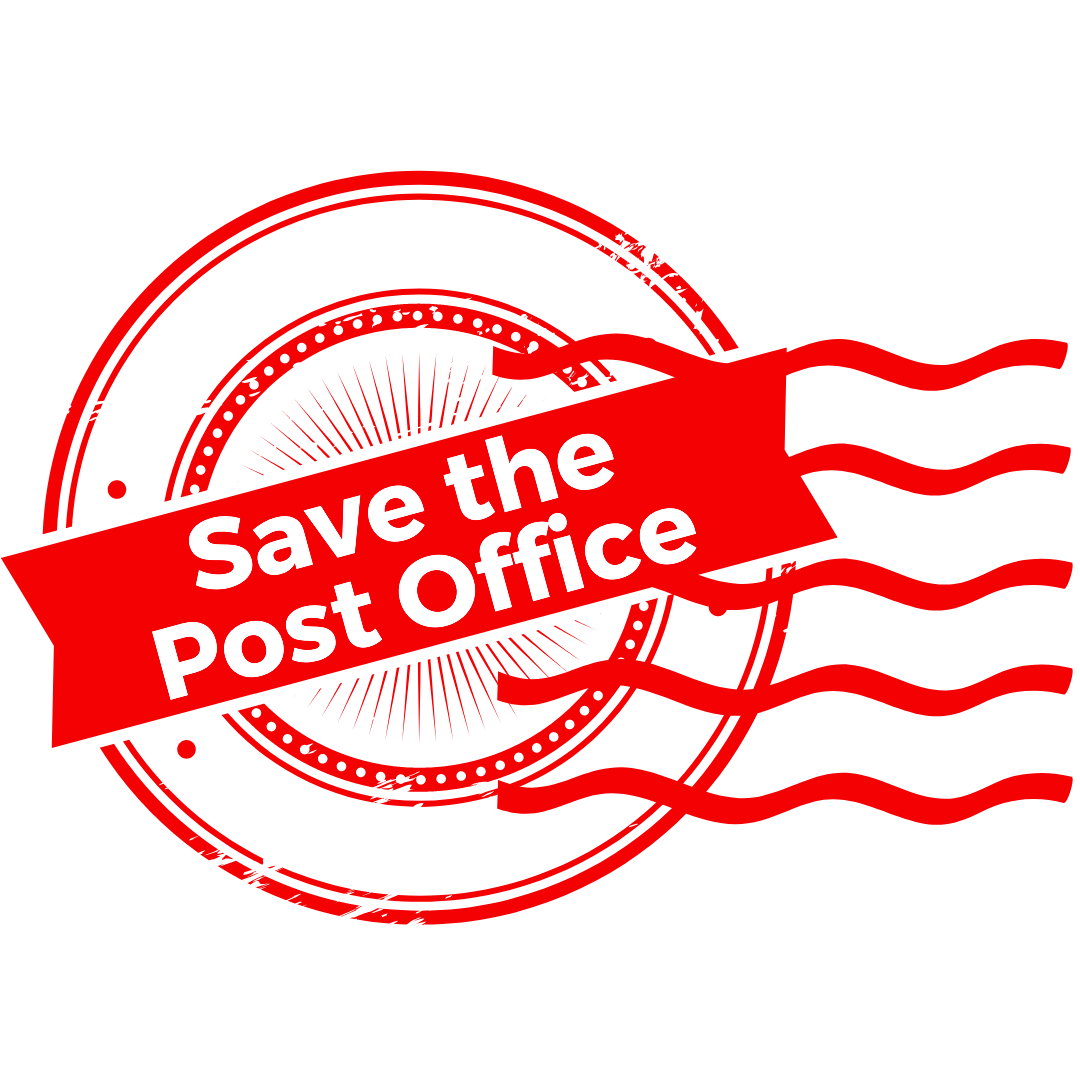